資料７
「（仮称）すみだ子ども・子育て応援プログラム」策定の考え方について
令和５年５月３１日
 子ども・子育て会議
1．策定の経緯と位置づけ
2．基本理念と考え方（案）
区では、令和5年度に子ども・子育て支援ニーズ調査を実施し、令和６年度中に『次期 墨田区子ども・子育て支援総合計画』の策定を予定している。
令和5年4月「こども基本法」が施行され、「こども家庭庁」が設立。国は、令和5年度中に「こども大綱」の制定を予定しており、「こどもまんなか社会」の実現に向け大きく動き出している。
都では、令和５年１月に「こども未来アクション」を策定し、「チルドレンファースト」の実現を掲げている。
国や都の動向に加え、DXやSDGsの推進等社会情勢の変化や、こどもの居場所づくり、こどもの貧困、ヤングケアラー等深刻化する喫緊の課題に対し、庁内一丸となって対応していくことが求められている。
令和６年度に、保健センター、子育て支援総合センター、教育センターの機能を集約した新保健施設等複合施設の供用開始を予定している。
以上のような社会情勢、ニーズの変化等を受けて、子ども・子育て支援、子育て環境の整備、母子保健、児童福祉、教育等に関わる施策のうち、新たに取り組む施策、特に強化・加速化する施策を取りまとめ、切れ目ない子育て支援を推進するとともに、区民に分かりやすく伝えていくことを目的に『(仮称)すみだ子ども・子育て応援プログラム』を策定する。
≪基本理念≫
子どもの最善の利益を優先するまち　“こどもまんなか”　すみだ
　　　　　～ 切れ目ない子ども・子育て支援で笑顔あふれるまちへ ～
≪考え方・イメージ≫
「“こどもまんなか”すみだ」の実現に向けて、『子ども』『子育て家庭』に対する支援を強化するとともに『地域・行政』における子育て環境を整備し、庁内横断的に切れ目ない子ども・子育て支援の充実を図っていく。
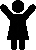 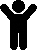 子ども
家庭
地域
イメージ
墨田区
墨田区子ども・子育て支援総合計画（令和2年度～令和6年度）
≪基本理念≫　子どもの最善の利益を優先するまち　すみだ
3．応援プログラムの内容  (案)
深刻化する子ども・子育ての課題
保育・教育の質の向上
在宅子育て支援
児童虐待、こどもの貧困
いじめ・不登校、居場所づくり
ヤングケアラー　●少子化　等
❶ 子どもの豊かな育ちの確保
　・子どもの居場所確保に関連する施策
　・子どもの学び支援に関連する施策
❷ 子育て家庭への支援充実
　・経済的負担の軽減に関連する施策
　・親と子の健康づくりに関連する施策
❸ 子育て環境の整備
　・ＤＸによるサービス向上に関連する施策
　・行政（国・都）による支援施策
　・子ども・子育て、教育、福祉、保健 各分野の連携強化に関する施策
社会情勢・ニーズの変化
コロナ禍による影響
SDGs推進、DXの推進
こども基本法　●こども家庭庁
こども未来アクション　等
（仮称）すみだ子ども・子育て応援プログラム
❶ 子どもの豊かな育ちの確保
令和5年
9月
子ども・子育てに関わる施策のうち、新たに取り組む施策、特に強化・加速化する施策を取りまとめ、切れ目ない子育て支援を推進するとともに、区民に分かりやすく伝えていくことを目的に策定
❷ 子育て家庭への支援充実
❸子育て環境の整備
新保健施設等複合施設　供用開始
令和6年度中
4．今後のスケジュール  (案)
６月下旬　　議会報告（策定の考え方）
７月　　　　子ども・子育て会議
９月　　　　議会報告（応援プログラム発表）
反映
・
整合
国の「こども大綱」
都の「子供・子育て支援総合計画」等
墨田区子ども・子育て会議
子ども・子育て支援ニーズ調査
子どもの意見聴取　等
令和7年
2月
次期 墨田区子ども・子育て支援総合計画
（令和7年度～）